Реактивний двигун — двигун-рушій, що створює тягу (реактивну) внаслідок швидкого витікання робочого тіла із сопла, найчастіше робочим тілом є гарячі гази, що утворюються внаслідок спалювання палива у камерах згоряння.
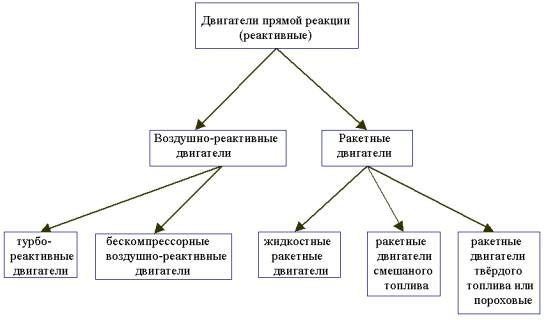 Приклади реактивного руху
Водометный катер
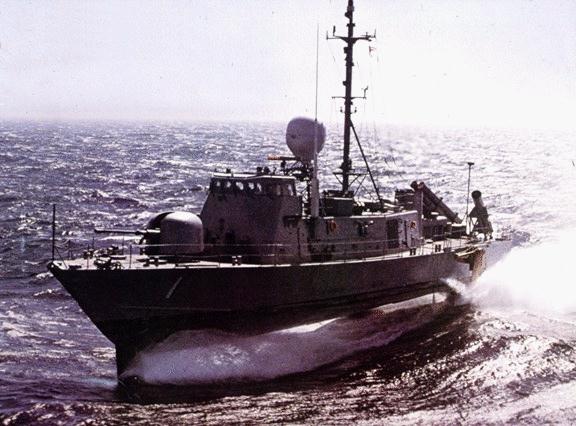 Самолёт
Космическая           техника
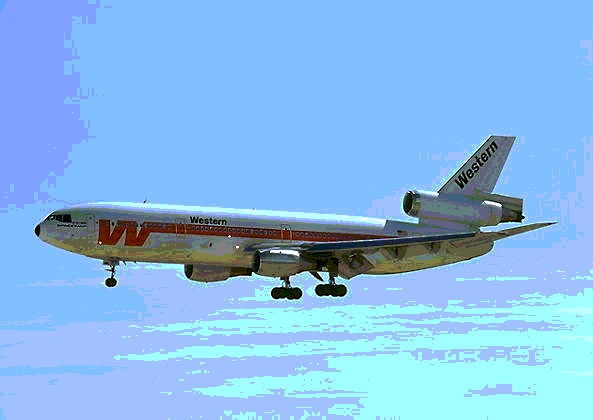 Военная реактивная техника
ТРОХИ ІСТОРІЇ...
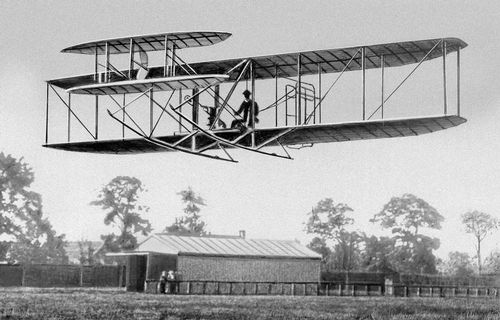 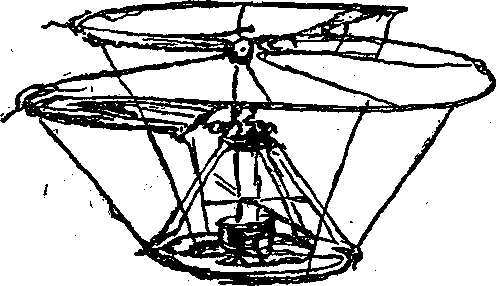 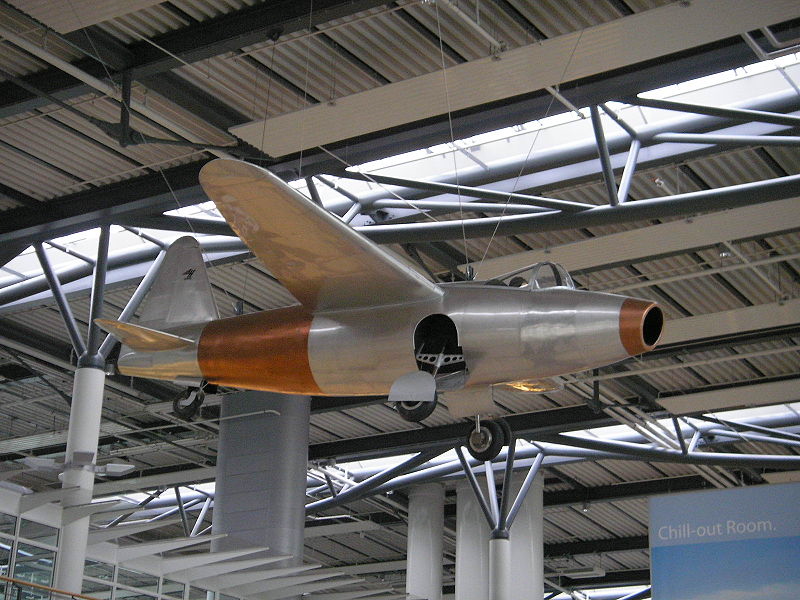 Реактивний двигун був винайдений Гансом фон Охайном , видатним німецьким інженером-конструктором і Френком Уїттла. Перший патент на працюючий газотурбінний двигун був отриманий в 1930 році Френком Уїттла. Однак першу робочу модель зібрав саме Охайн.2 серпня 1939 в Німеччині в небо піднявся перший реактивний літак - Хейнкель He 178, оснащений двигуном HeS 3, розроблений Охайном.
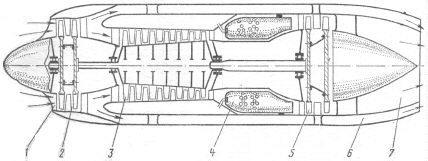